TOÁN 1
Tập 2
Tuần 33Bài 70 : Em vui học Toán
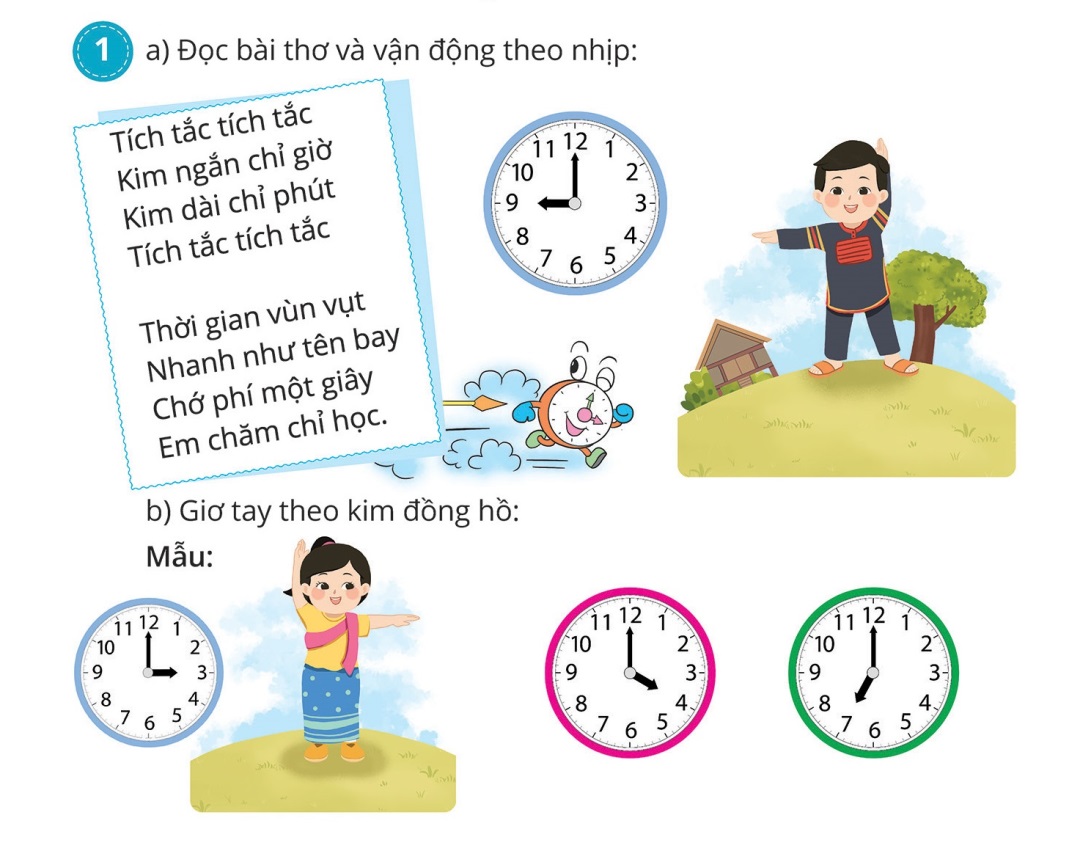 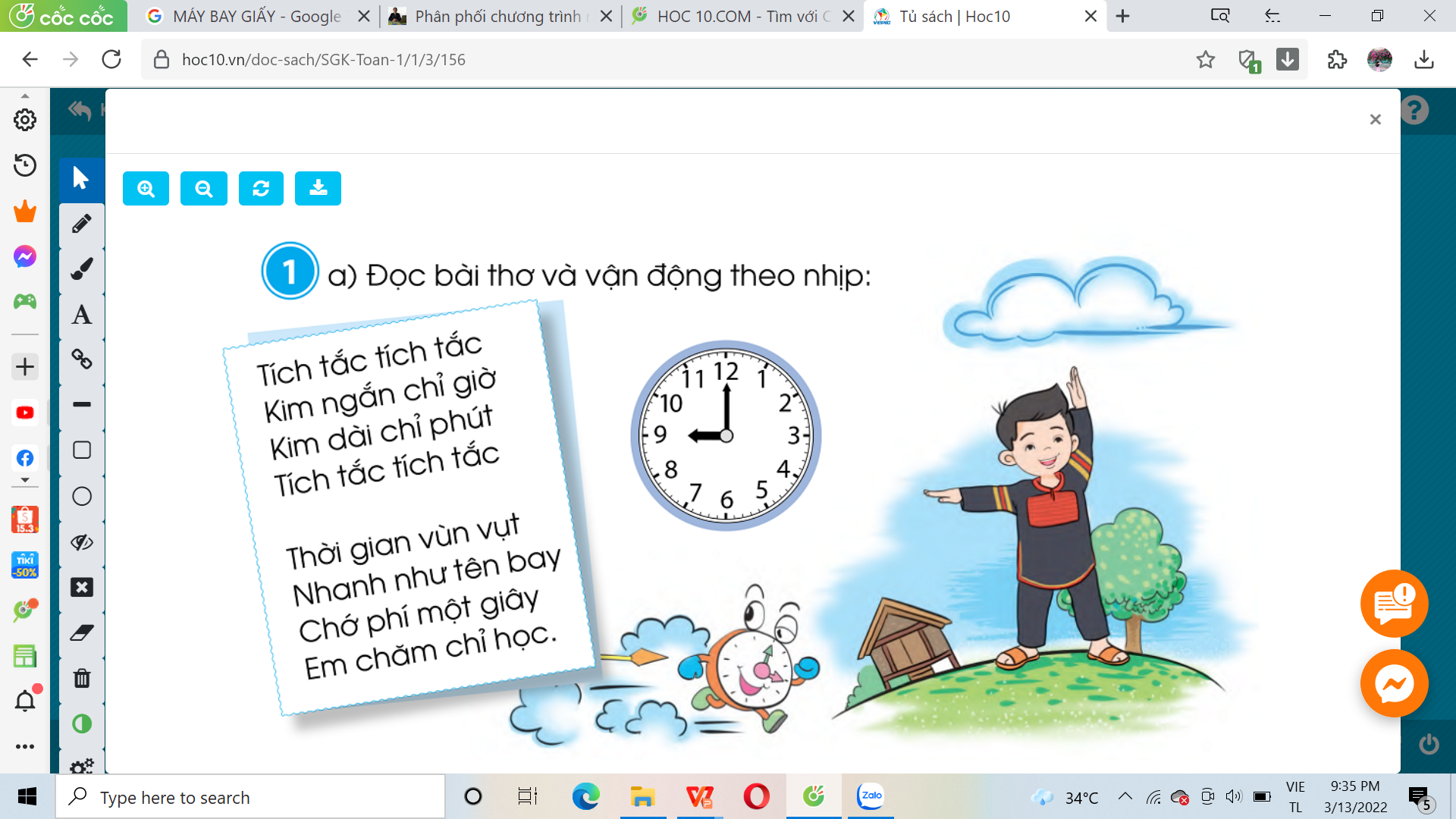 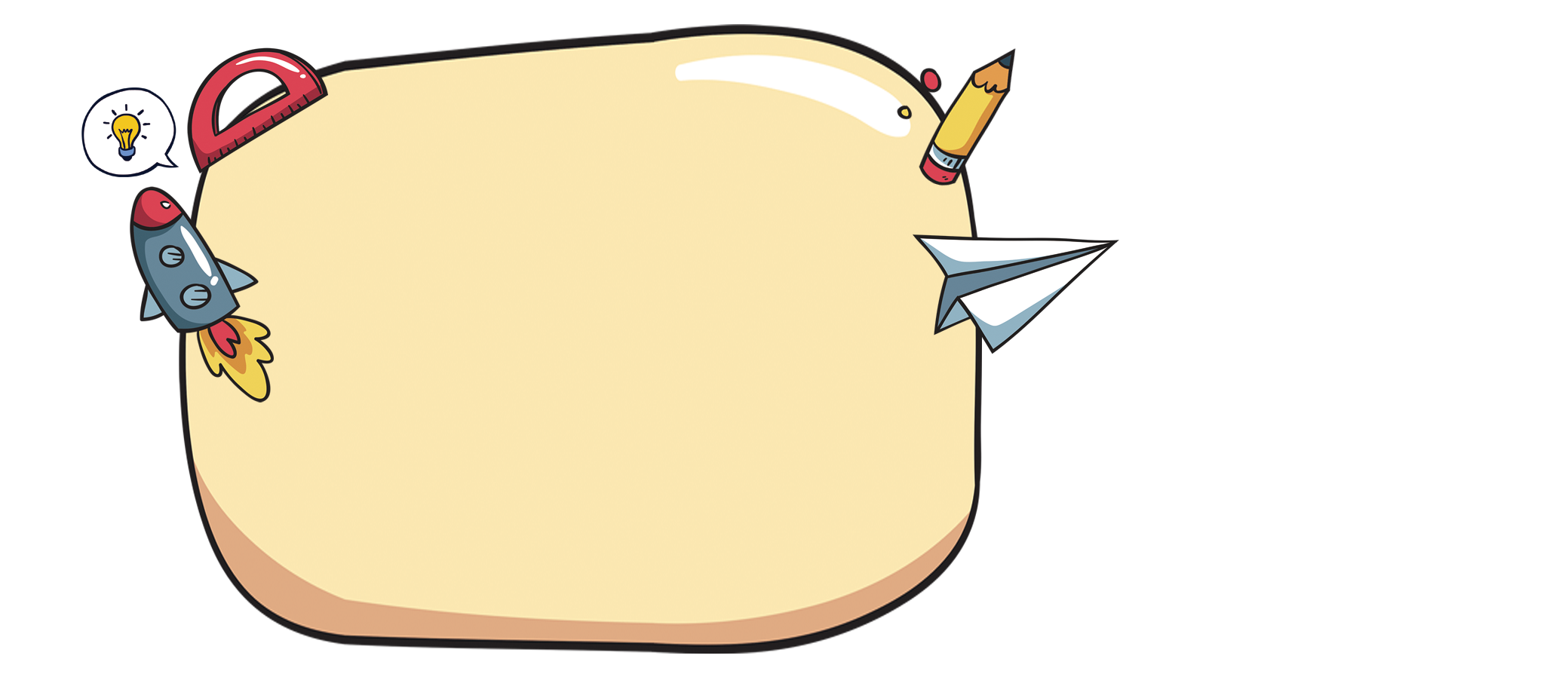 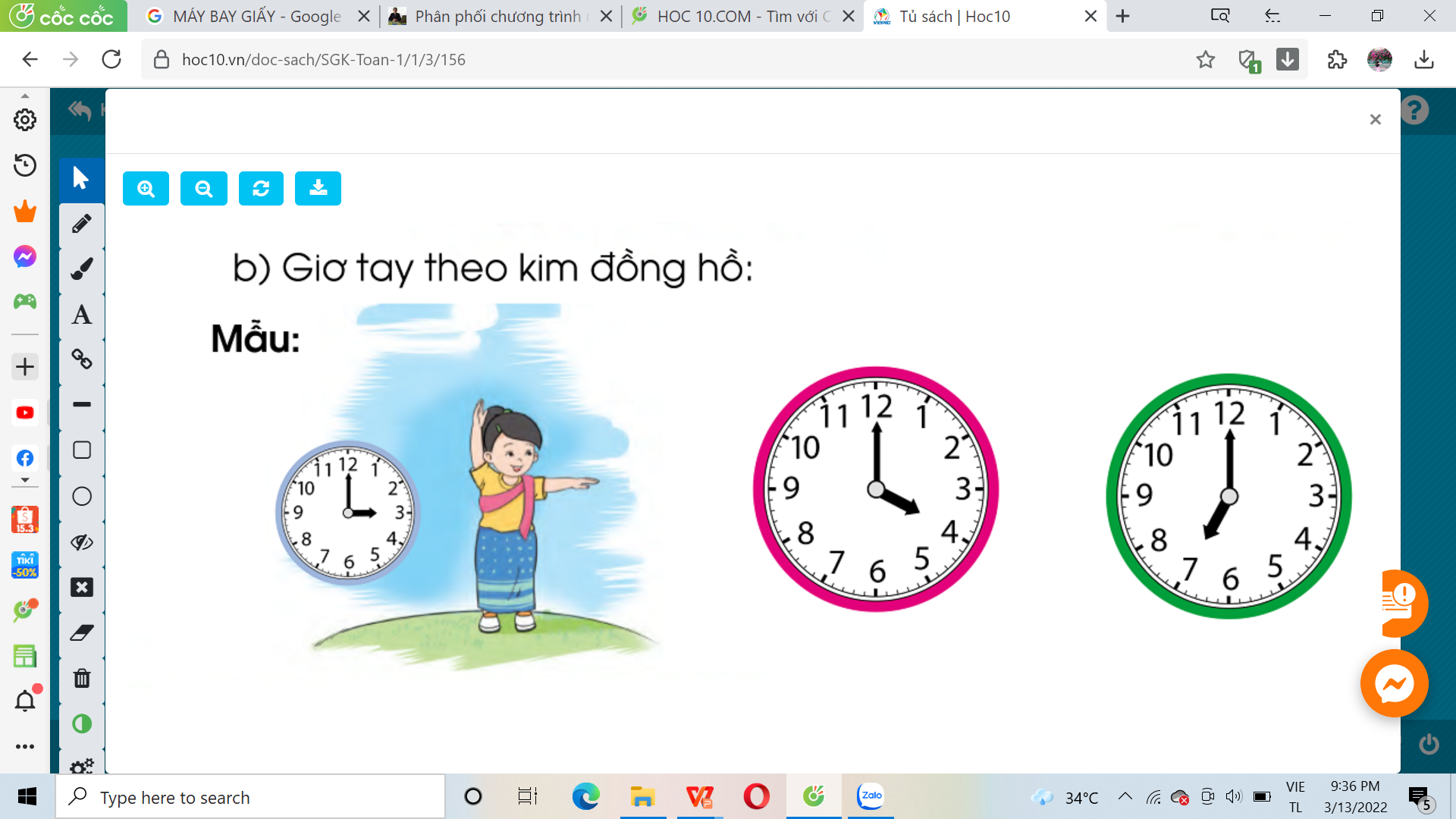 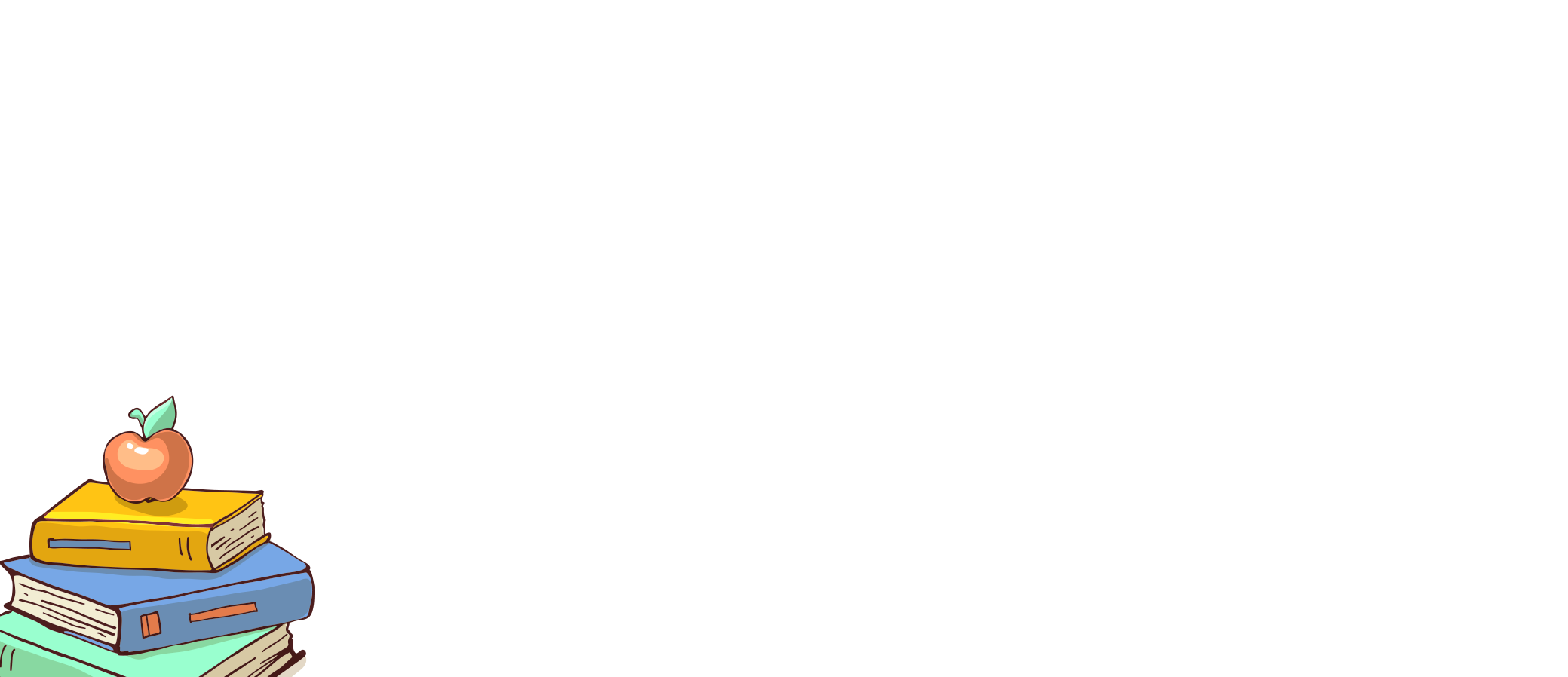 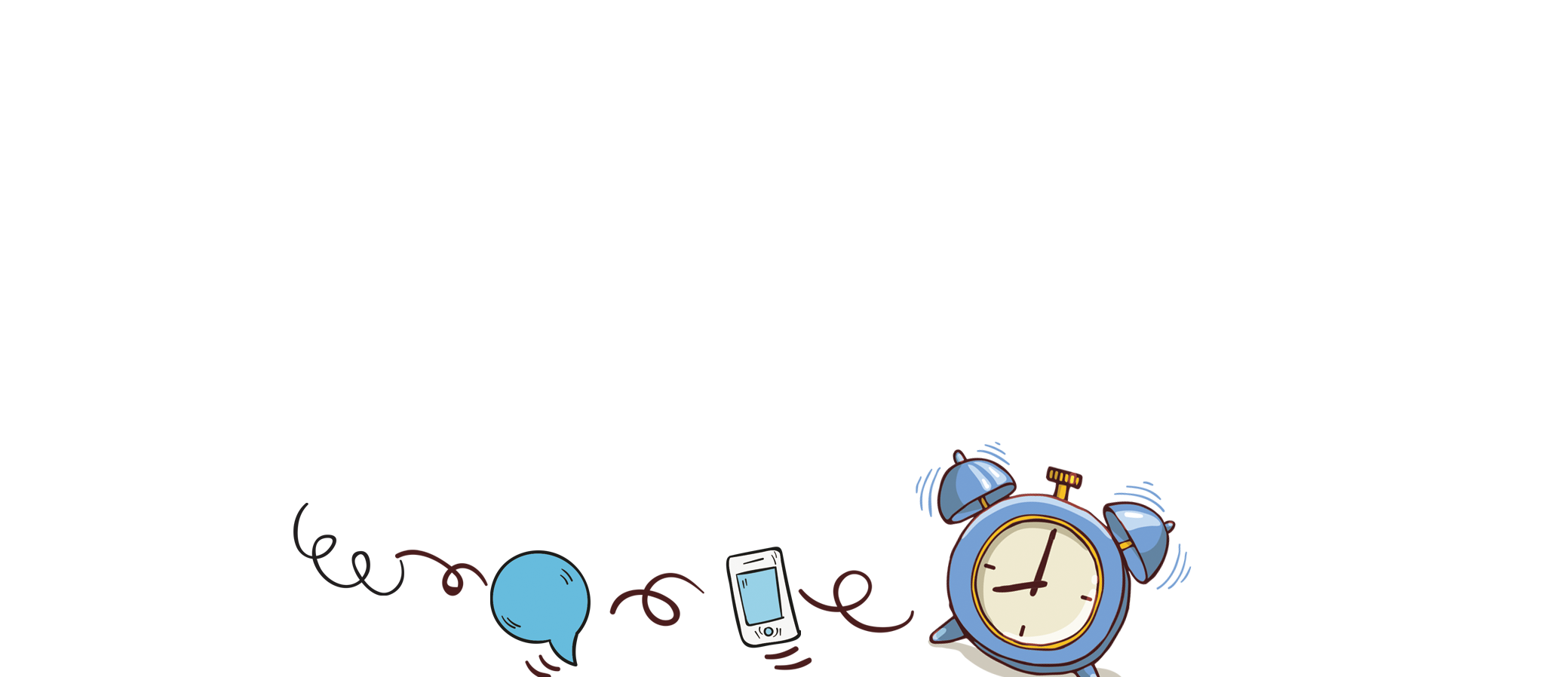 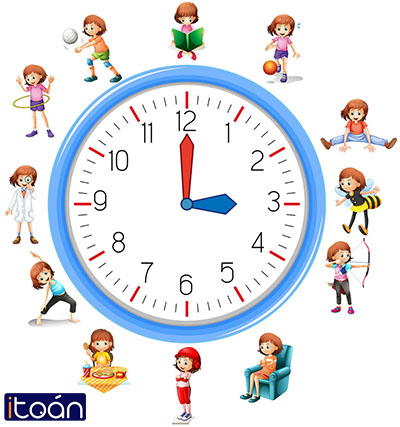 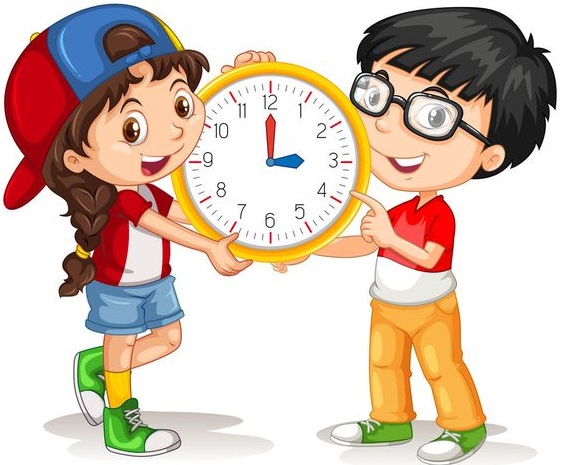 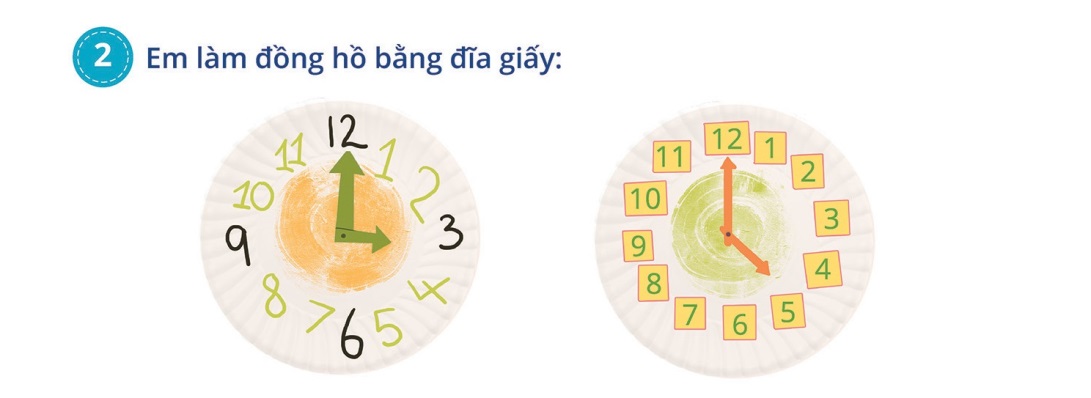 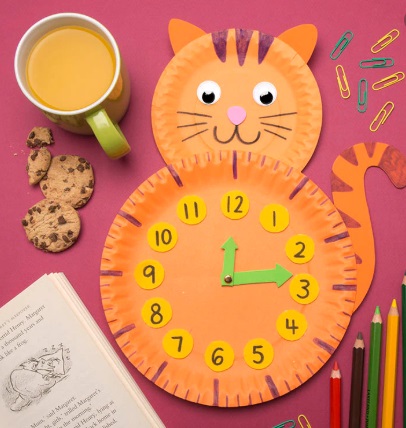 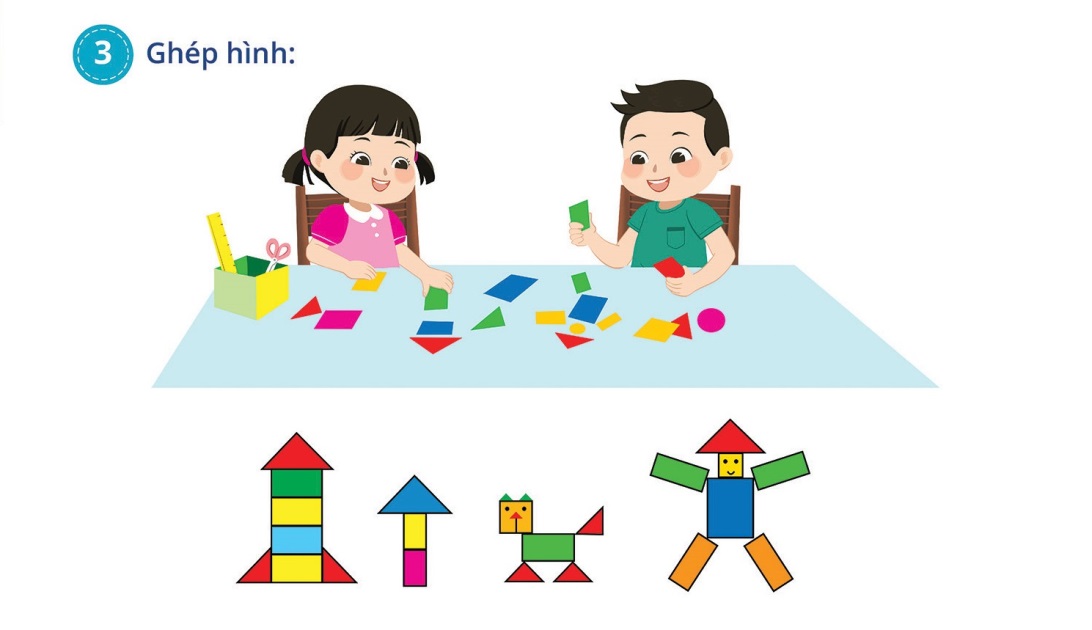 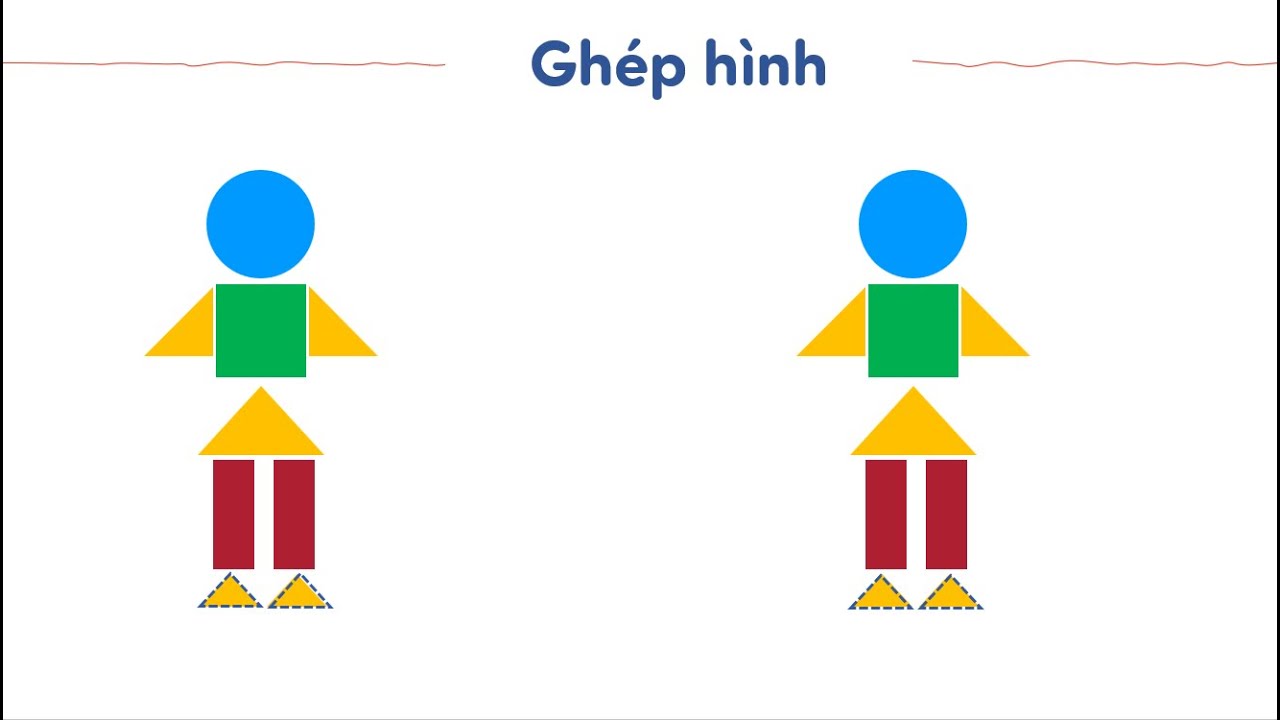 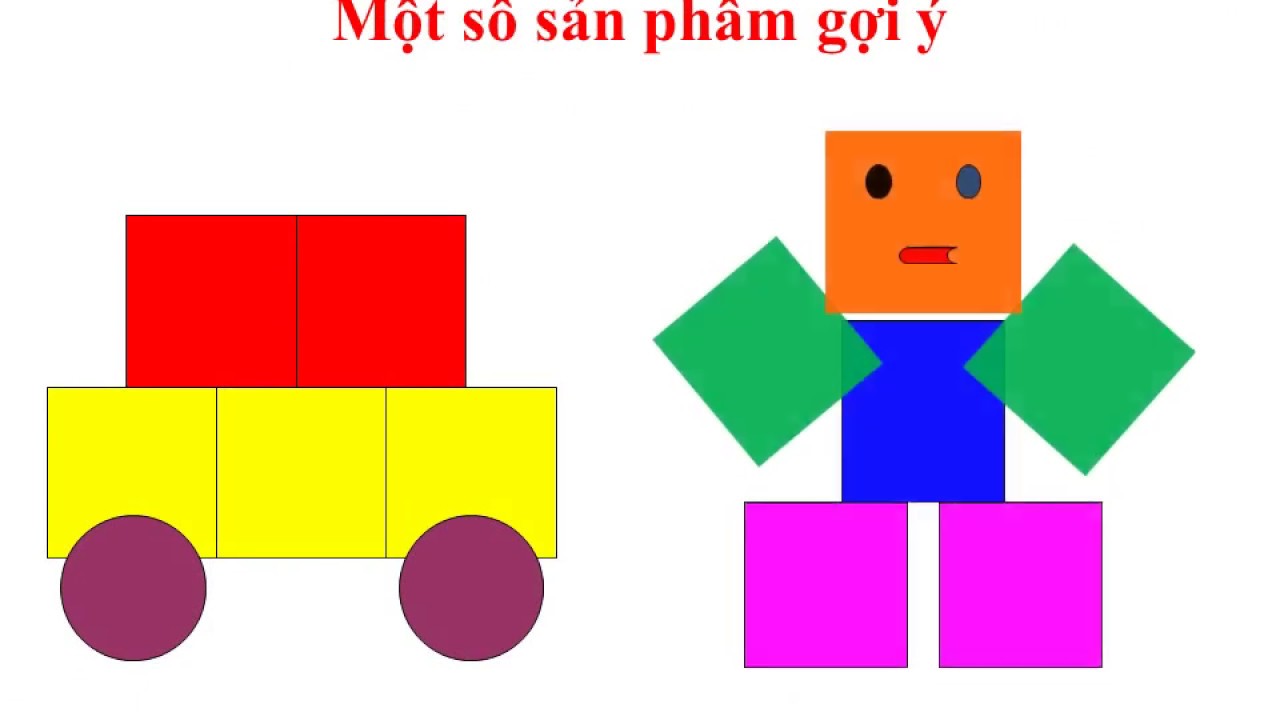 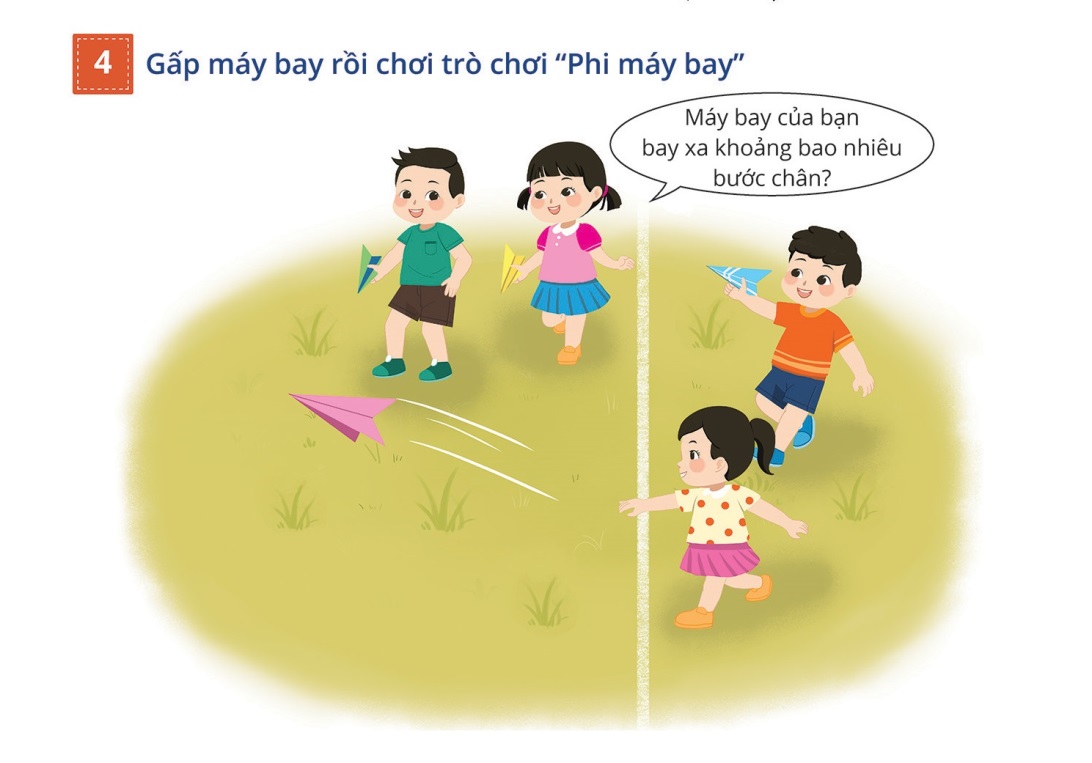 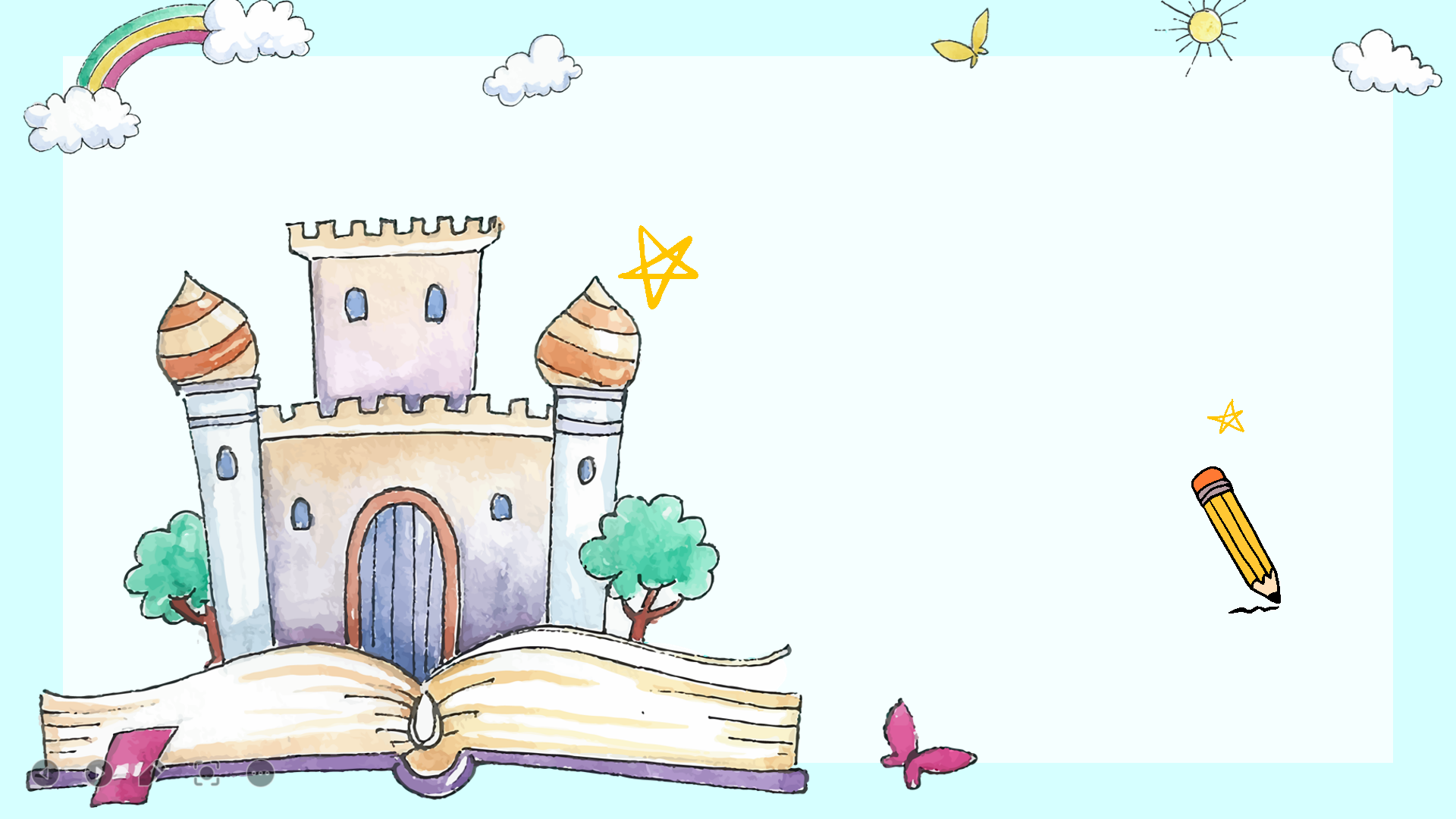 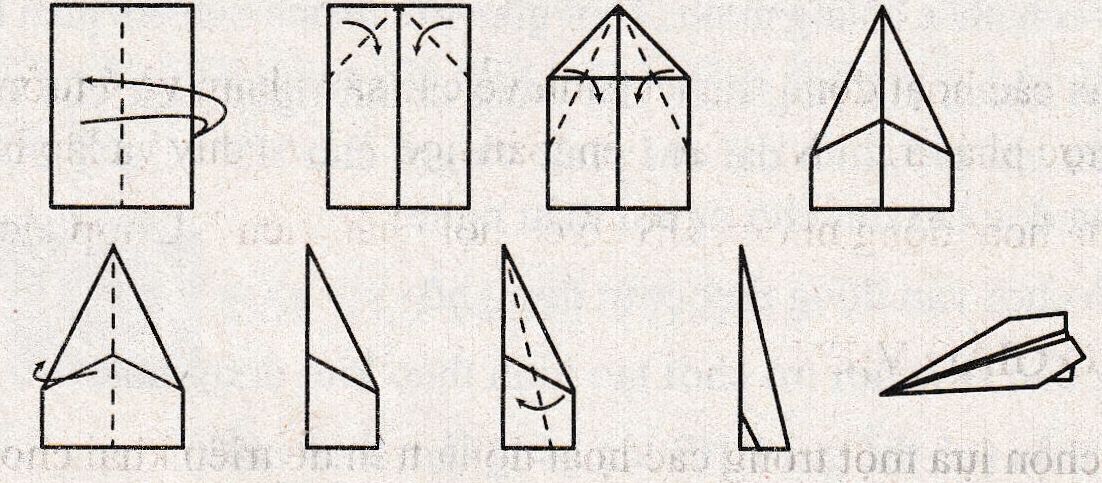